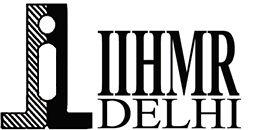 A SECONDARY EVIDENCE SYNTHESIS ONABORTION SCENARIO IN SOUTH ASIAN COUNTRIES: EXPLORING THE CURRENT SITUATION AND WAY FORWARDInternational Planned Parenthood Federation
Dr Nida Shaikh
Faculty Mentor- 
Dr Vinay Tripathi 
IIHMR Delhi
1
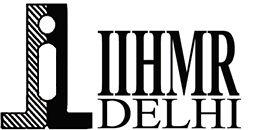 Mentor Approval
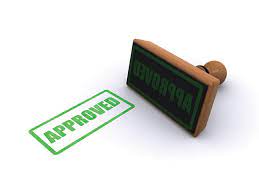 2
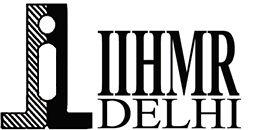 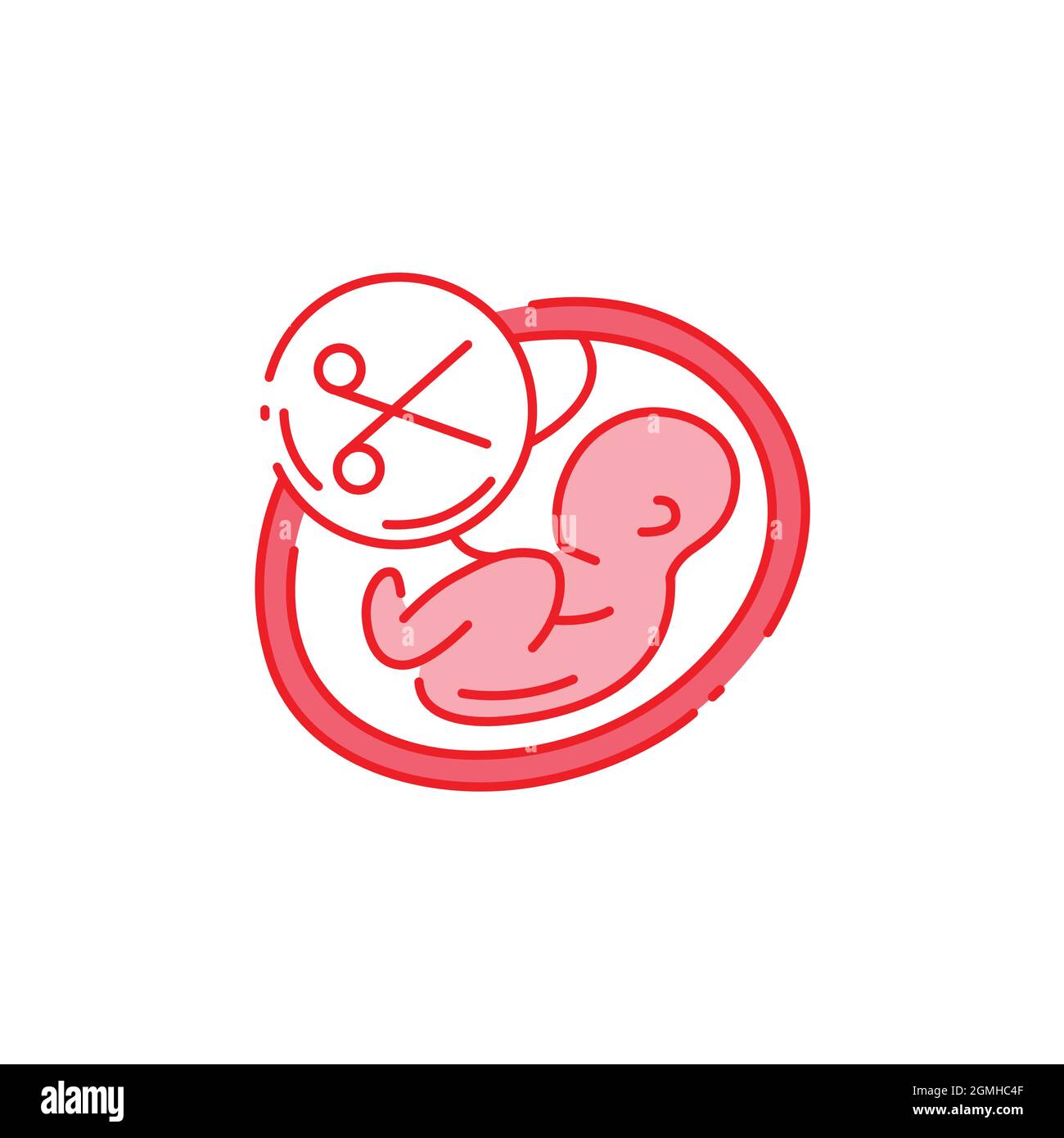 Introduction
The complications of pregnancy and childbirth kill 30.3 thousand women every year across the globe.(1)

Among the 227 million pregnancies held annually worldwide, 44% (99 million) are considered unwanted or untimely, leading to 56% abortions, 32% unplanned births, and 12% miscarriages.

 High rates of unsafe abortions are seen, primarily in developing regions, in nations with violent laws.(3)
An abortion is defined as the loss of pregnancy before foetal viability.(2)

Induced abortions are those in which a deliberate action is undertaken with the intent to end a pregnancy. In an unsafe abortion, the unintended pregnancy is terminated with no medical skill, in an environment that fails to meet the bare minimum of medical requirements, or both. (2)


Unsafe abortion is the leading cause of maternal morbidity and mortality, accounting for 8–11% of all maternal deaths worldwide. (1)
3
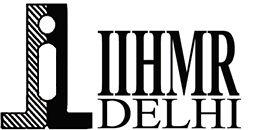 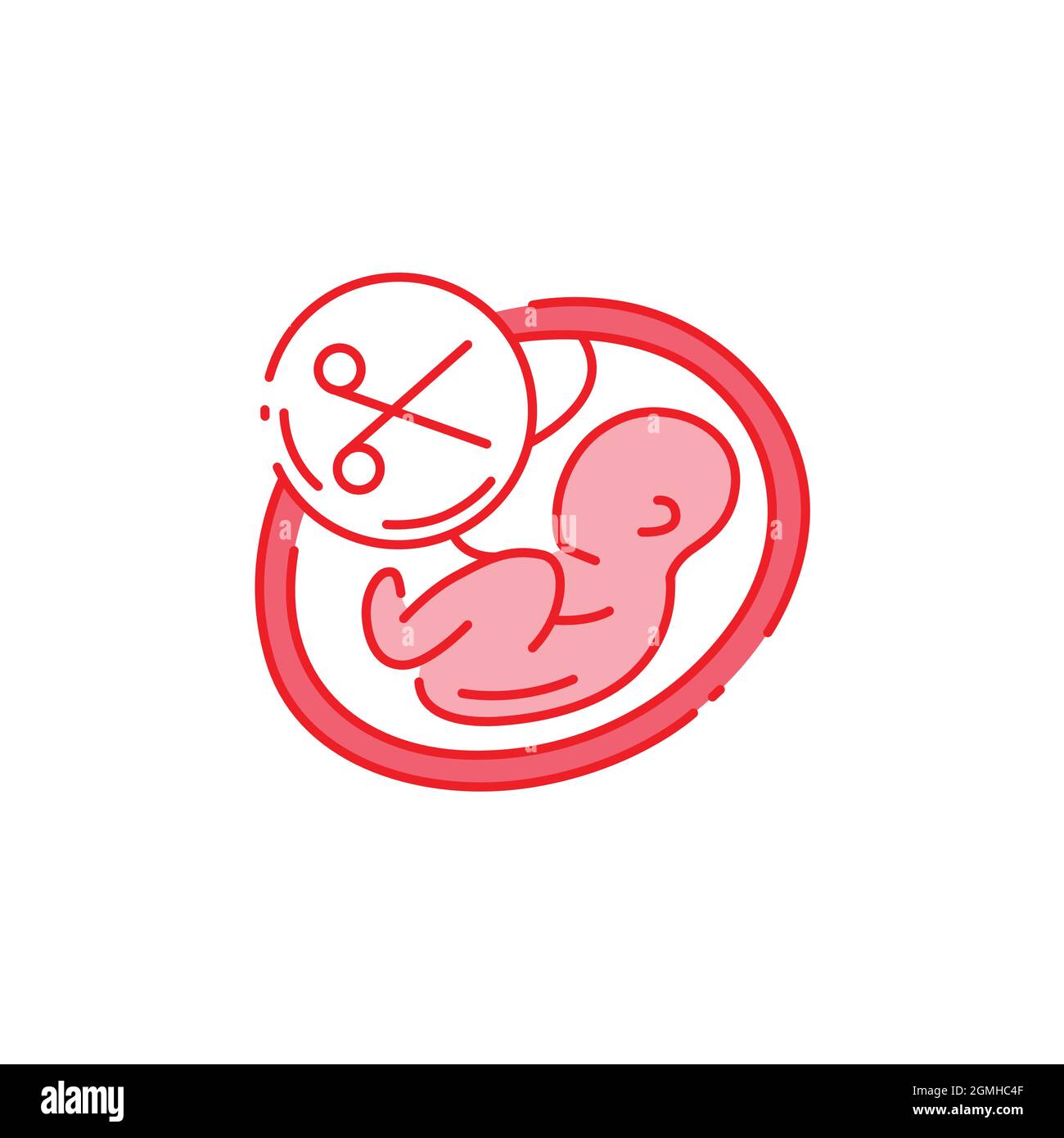 Introduction
Abortion regulations in Asia range from being extremely restrictive to quite liberal.

While Sri Lanka continues to allow easy access to  illegal abortions, Afghanistan has arguably of the region's strictest and most draconian abortion laws. (1,6).

In Afghanistan, the nation with the highest birth rate in Asia, both birth control and abortion are restricted. Every two hours, a woman in Afghanistan dies from complications related to pregnancy. (1,6)
South Asia (Bangladesh, India, Nepal, Pakistan, and Sri Lanka) is home to 28% of the world's people, accounting for 30% of the world's maternal deaths. (4)

Lack of access to safe, legal abortions and contraceptives is one of the key reasons for the high maternal mortality rate. 

According to the UNFPA, unsafe abortions are the third leading cause of maternal mortality in India despite the MTP Act of 1971 legalising abortion; 10 women still perish every day from  unsafe abortions.(7,8)
4
Rationale
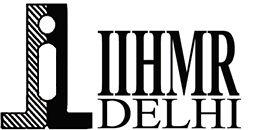 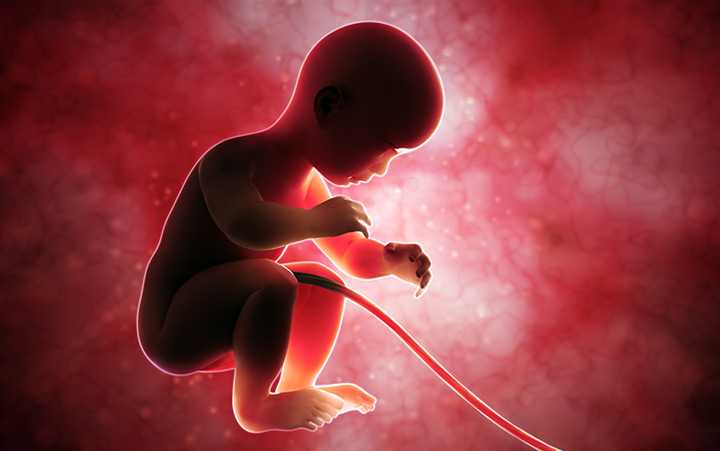 5
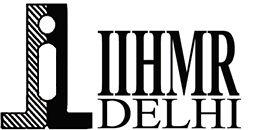 Objectives
6
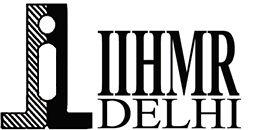 Methodology
7
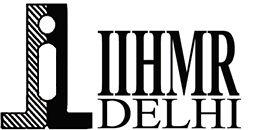 Methodology
8
1
Results Landscape analysis of abortion situation in South Asian countries (8-13)
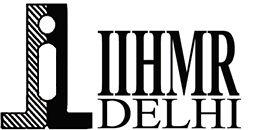 9
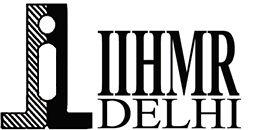 Results Findings from unit level data analysis of NFHS-5 (2019-21) (14)
10
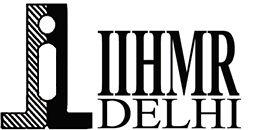 Results Findings from unit level data analysis of NFHS-5 (2019-21) (14)
11
Discussion
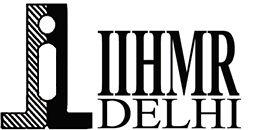 According to the Bangladesh Demographic and Health Survey 2017-18, 71.3% of ever-married women in Bangladesh have heard of menstrual regulation, but only 7.4% have used it. 

Working women (27%) accessed public health facilities more frequently than non-working women (25.6%). 

A study published by Singh Susheela et al on ‘Abortion service provision in South Asia: A comparative study of four countries’ stated that the proportion of all abortions that are illegal ranges from 58% to almost 78% in  India, Nepal and Bangladesh where abortion is permitted under broad criteria. (14)

The same study states that in India and Nepal, less than 40% of public sector facilities that are permitted to provide abortion services do so; in Bangladesh, the situation is somewhat better, at 53% providing MR.
12
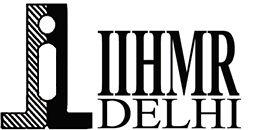 Discussion
Interestingly, more than a fifth of women in the younger age group (29.9%) and (24.9%) of women in the middle age group in contrast to 17.1% of women in the older age group report having self-abortions.
Surprisingly, 1.9% of young women chose a Vaidya, hakim, or homoeopath and 3.9% preferred a family member, relative, or acquaintance.
Younger women (70.8%) utilised medications over other means of abortion, more frequently than older women (53.7%).
A study published by Shekhar Chander et al on ‘The incidence of abortion and unintended pregnancy in India’ found that a small proportion of women having abortions continue to use damaging methods. 4–16% of patients receiving post-abortion care were being treated for serious complications.It also states that most abortions are medication abortions, and most medication abortions are obtained outside health facilities.
Abortion is restricted in Sri Lanka, one of the countries with the strictest abortion laws in the world, unless the mother's life is jeopardised. Abortion ranks among the top 10 causes of maternal death in Sri Lanka. 
A study by Kumar Ramya et al ‘Abortion in Sri Lanka: The Double Standard’ stated that Between 2000 and 2010, the maternal mortality ratio decreased from 58 to 35 deaths per 100 000 live births. Although these achievements are indeed praiseworthy, it is within this backdrop of a functioning and accessible system of health care that the Ministry of Health does little to address unsafe abortion. (13)
13
Discussion
Abortion complications are one of the most common obstetric morbidity causes in Bhutan, with a case fatality rate of 1.4%.
Unplanned pregnancies were cited as the main reason by 47.6% of the women, followed by health issues that prevented 11.3% of them from carrying the pregnancy to term.
The state with the highest rate of self-abortion was Sikkim, where 50% of abortions were carried out by the woman herself, followed by Odisha (47.3%). 
Unexpectedly, younger women (28.3%) favoured home abortions more frequently than older women (17.1%).
14
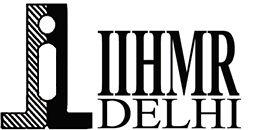 Conclusion and Way Forward
15
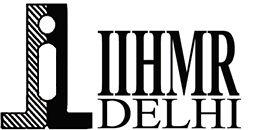 Thank You
Any Questions
16
References
Policies, programme and services for comprehensive abortion care in South-East Asia Region [Internet]. [cited 2023 Jun 12]. Available from: https://apps.who.int/iris/handle/10665/338768
Abortion [Internet]. [cited 2023 Mar 12]. Available from: https://www.who.int/news-room/fact-sheets/detail/abortion
Bearak J, Popinchalk A, Ganatra B, Moller AB, Tunçalp Ö, Beavin C, et al. Unintended pregnancy and abortion by income, region, and the legal status of abortion: estimates from a comprehensive model for 1990–2019. Lancet Glob Health. 2020 Sep 1;8(9):e1152–61. 
Ganatra B, Johnston HB. Reducing abortion-related mortality in South Asia: a review of constraints and a road map for change. J Am Med Womens Assoc (1972). 2002;57(3):159–64. 
Abortion in Asia. [cited 2023 Mar 18]; Available from: https://www. rguttmache.org/sites/default/files/factsheet/ib_aww-asia.pdf
Poor Access to Safe Abortions Is Killing South Asian Women. [cited 2023 Jun 12]; Available from: https://thediplomat.com/2021/06/poor-access-to-safe-abortions-is-killing-south-asian-women/
India Has One of the Highest Abortion Rates in the World. [cited 2023 Mar 20]; Available from: https://www.hli.org/2019/07/india-has-one-of-the-highest-abortion-rates-in-the-world/
worlds-abortion-laws . [cited 2023 Apr 12]; Available from: https://reproductiverights.org/maps/worlds-abortion-laws/
Abortion Policy Landscape- Bangladesh. [cited 2023 Apr 12]; Available from: https://apps.who.int/iris/bitstream/handle/10665/338768/factsheet-bangladesh-eng.pdf?sequence=2&isAllowed=y
Amended abortion rights in India. [cited 2023 Apr 10]; Available from: https://www.orfonline.org/expert-speak/amended-abortion-rights-in-india/
Sri Lanka Abortion Factsheet. [cited 2023 Mar 30]; Available from: https://apps.who.int/iris/bitstream/handle/10665/338768/factsheet-sri%20lanka-eng.pdf?sequence=10&isAllowed=y
VOLUME I [Internet]. Available from: http://www.rchiips.org/nfhs
Kumar R. Abortion in Sri Lanka: the double standard. Am J Public Health. 2013 Mar;103(3):400-4. doi: 10.2105/AJPH.2012.301154. Epub 2013 Jan 17. PMID: 23327236; PMCID: PMC3673519

.
17